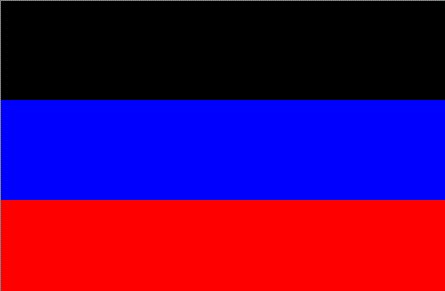 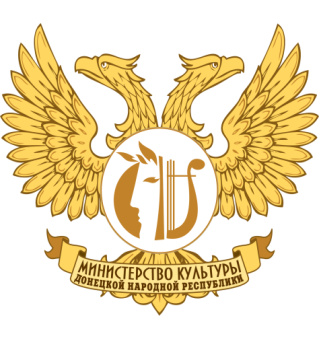 ДОНЕЦКАЯ НАРОДНАЯ РЕСПУБЛИКА
МИНИСТЕРСТВО КУЛЬТУРЫ
Об итогах работы в 2015 году  
и основных задачах 
на 2016 год
СЕТЬ  ГОСУДАРСТВЕННЫХ  УЧРЕЖДЕНИЙ  КУЛЬТУРЫ
СЕТЬ  КОММУНАЛЬНЫХ  УЧРЕЖДЕНИЙ  КУЛЬТУРЫ
234
183
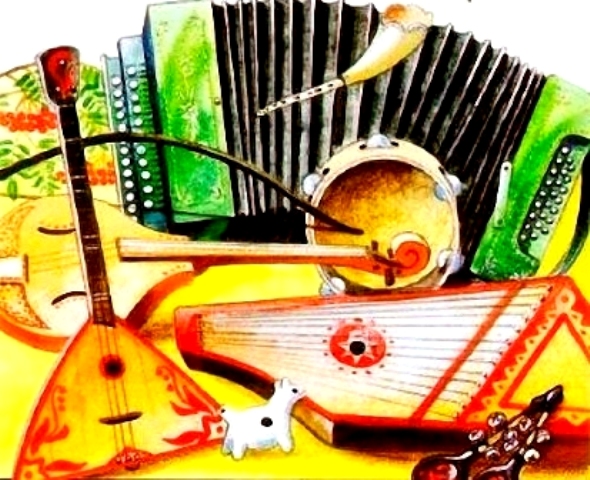 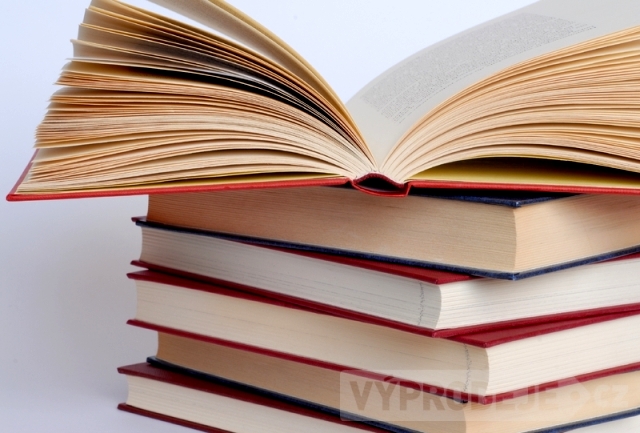 48
11
клуба
библиотеки
школ искусств
музеев
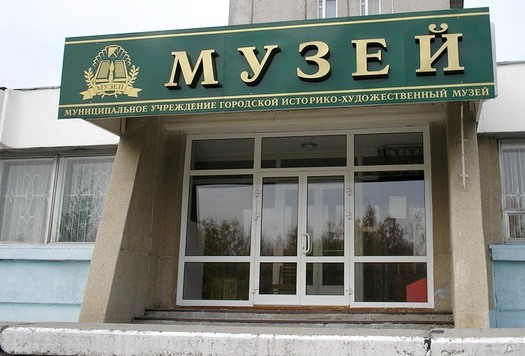 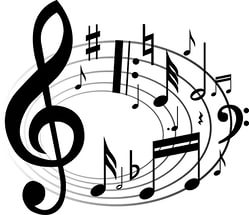 КАДРОВЫЙ  РЕСУРС – 6 507 работников культуры
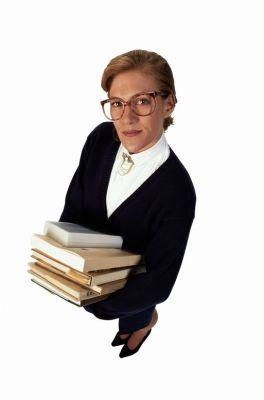 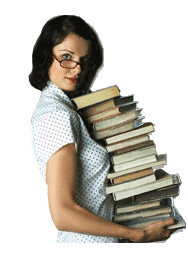 НОРМОТВОРЧЕСКАЯ ДЕЯТЕЛЬНОСТЬ
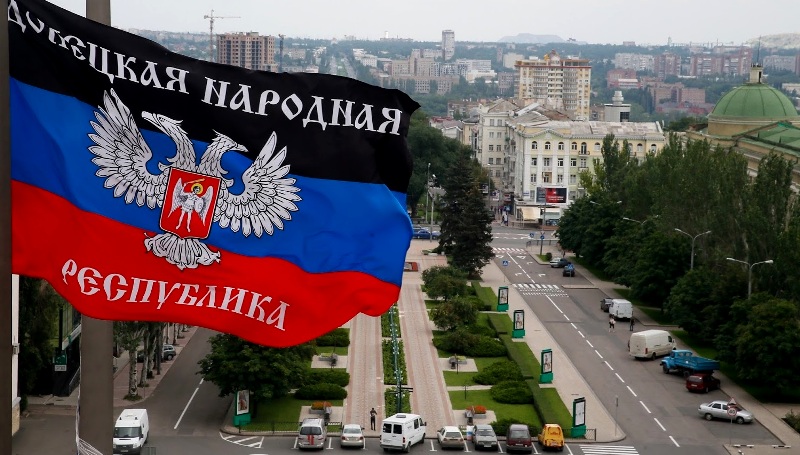 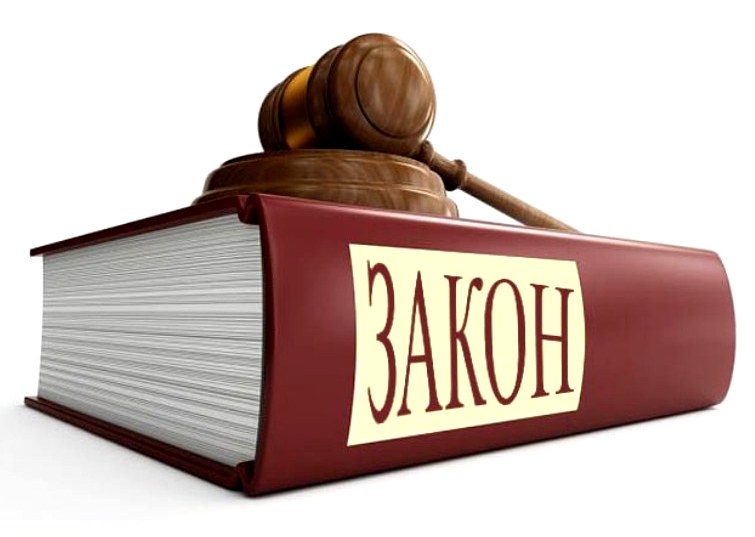 В 2015 году инициировано/принято
51 нормативно-правовой акт.
Знаковым событием стало принятие 
Закона Донецкой Народной Республики
«О КУЛЬТУРЕ»
НАРОДНОЕ  ТВОРЧЕСТВО
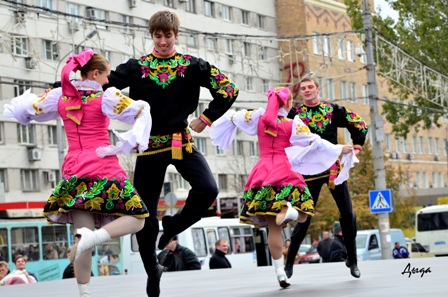 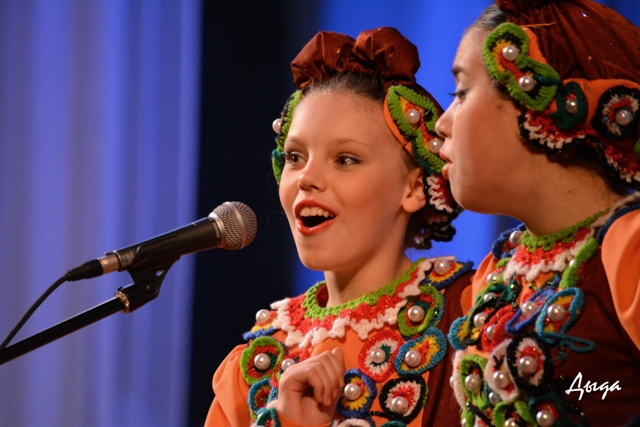 В учреждениях клубного типа 
действуют 1 590 формирований. 
В них занимаются 25 549 участников.
Проведено свыше 21 тысячи
культурно-массовых мероприятий, 
которые посетили более 2 миллионов 
жителей республики.
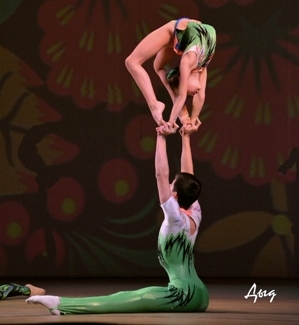 БИБЛИОТЕЧНОЕ  ДЕЛО
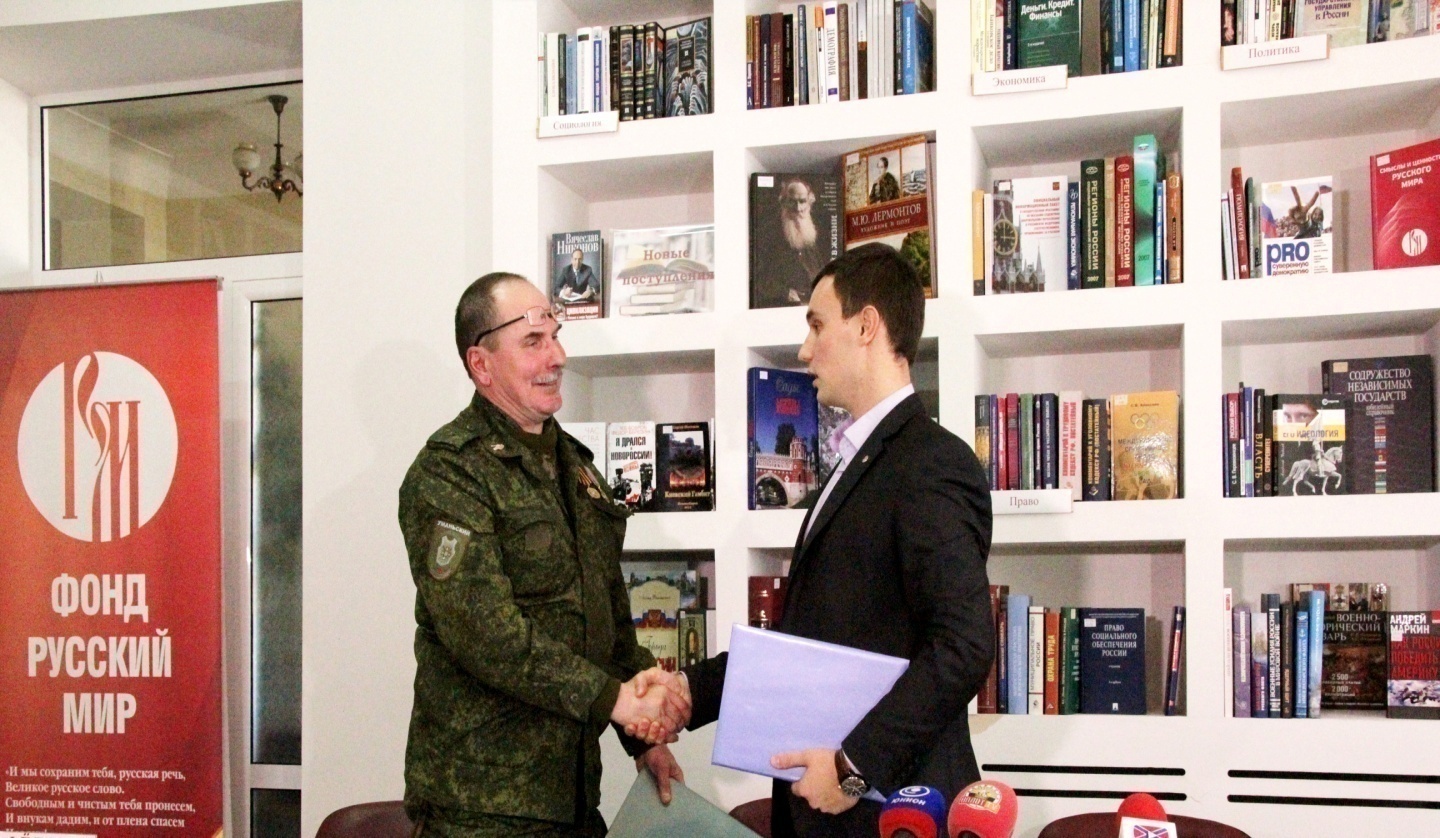 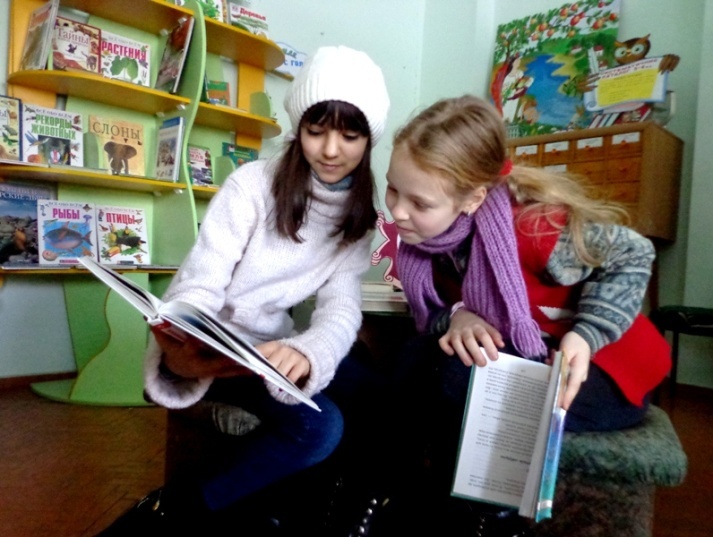 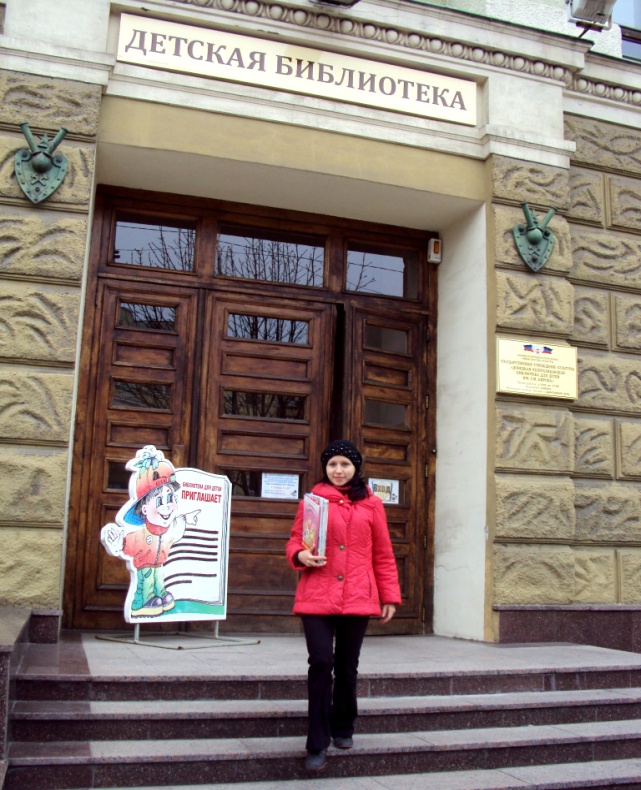 Библиотечный фонд 
составляет  8 076 тыс. экземпляров 
печатных и электронных документов.
В 2015 году обслужено 429 тыс. человек.
МУЗЕЙНОЕ   ДЕЛО
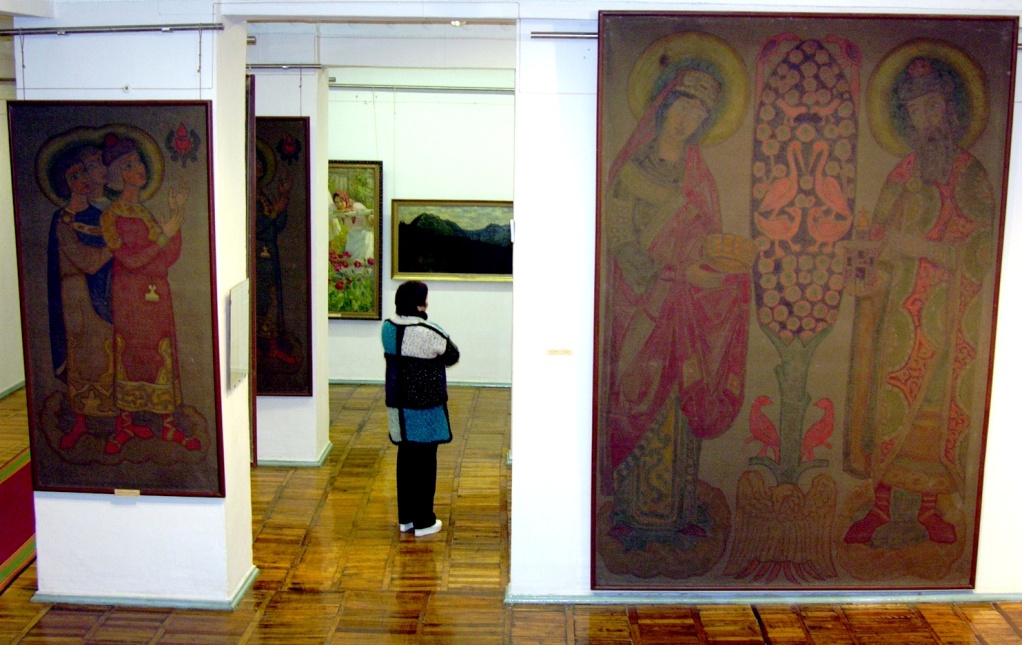 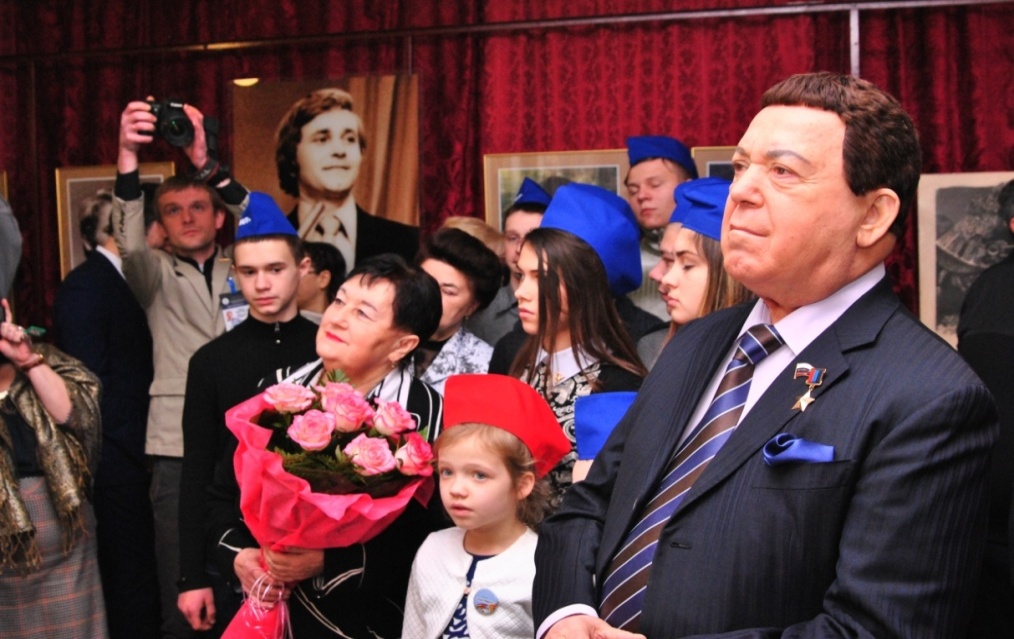 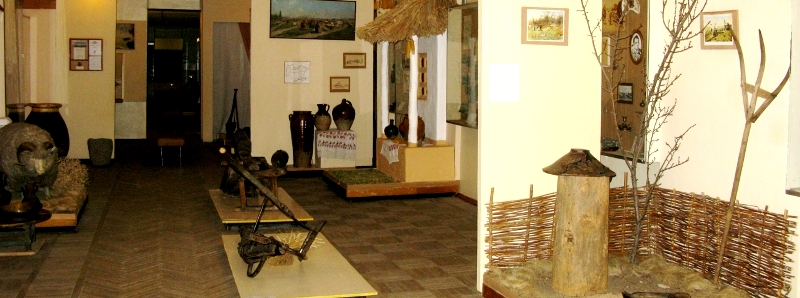 В фондах музеев хранятся
 271 789 единиц предметов.
В 2015 году создано 147 выставок, 
проведено 2 863 экскурсии,
обслужено 188 тыс. посетителей.
ОХРАНА КУЛЬТУРНОГО НАСЛЕДИЯ
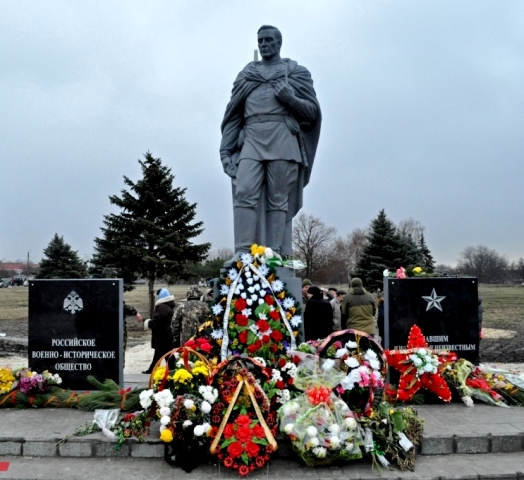 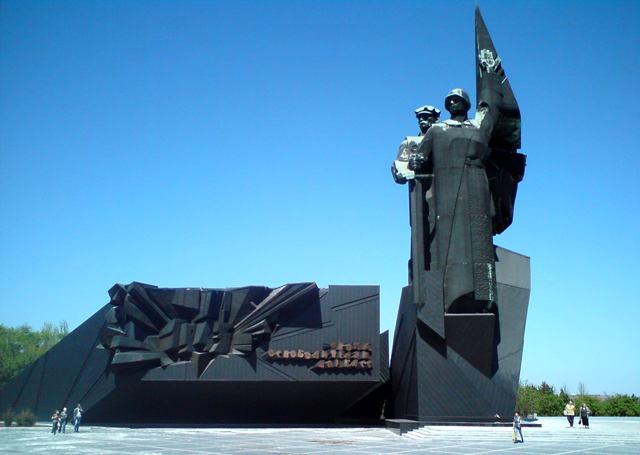 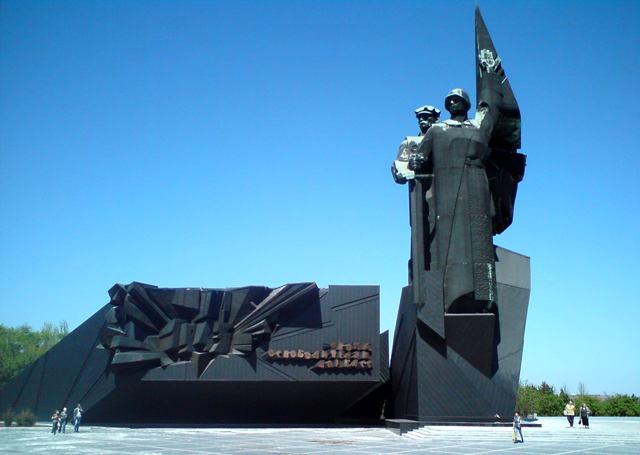 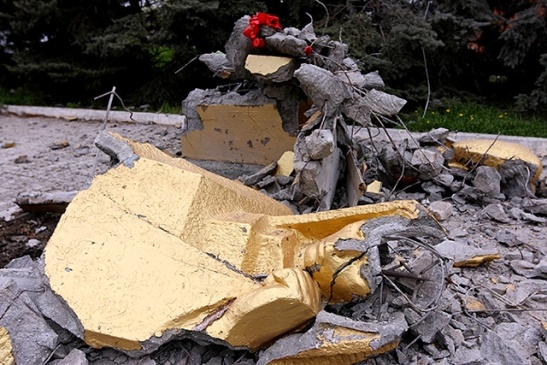 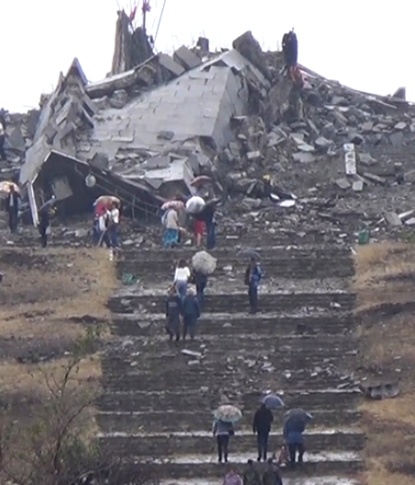 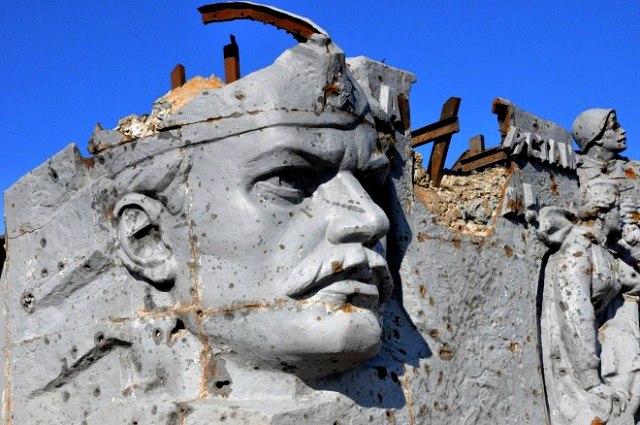 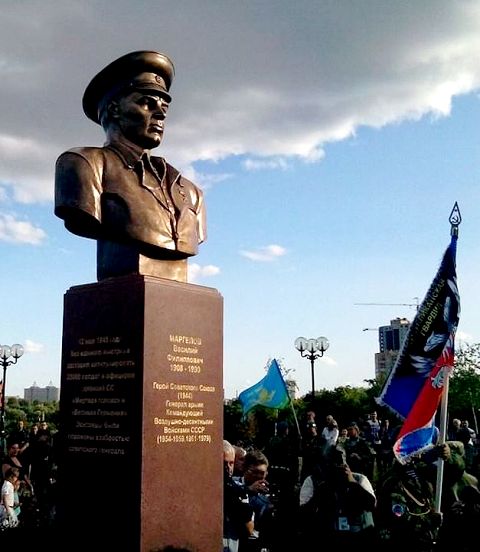 На территории Донецкой Народной Республики 
814 памятников истории и культуры, 
27 памятников архитектуры, 
1 412 археологических объектов.
ОБРАЗОВАНИЕ В СФЕРЕ КУЛЬТУРЫ И ИСКУССТВА
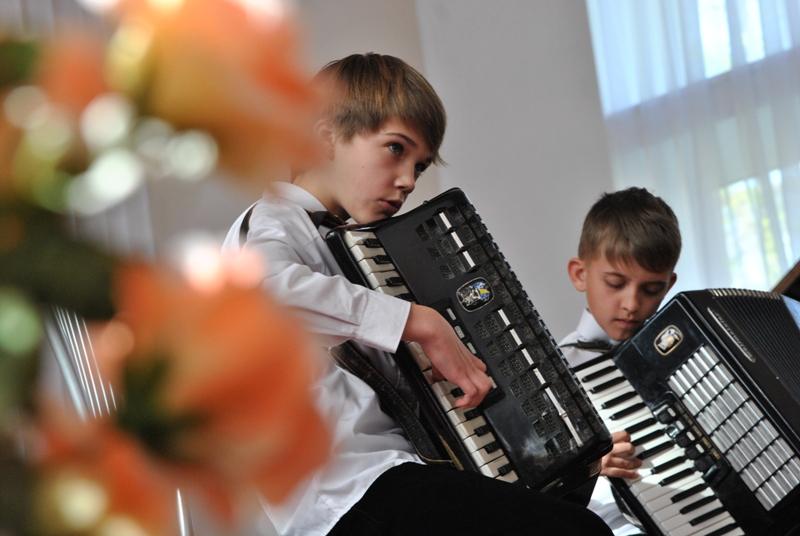 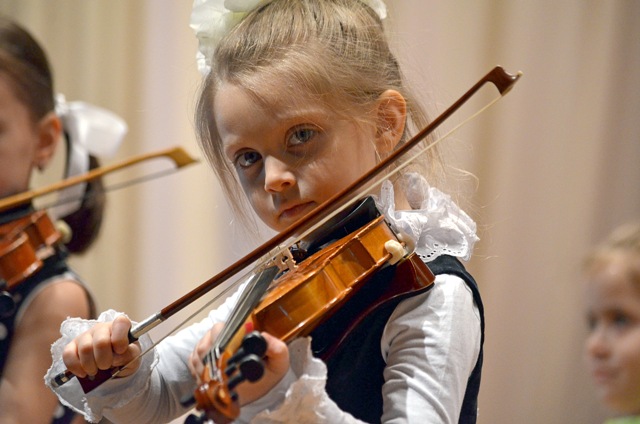 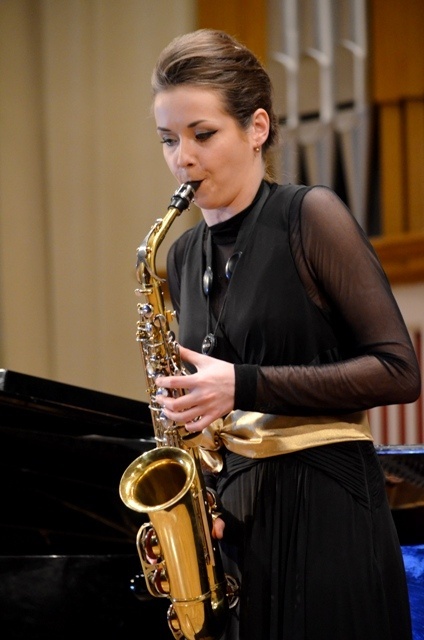 В образовательных учреждениях
системы  Министерства культуры обучаются 
942 студентов и 13 235 учащихся. 
Работают  1 882 преподавателя.
ПРОФЕССИОНАЛЬНОЕ ИСКУССТВО
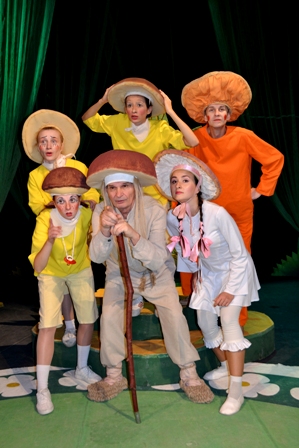 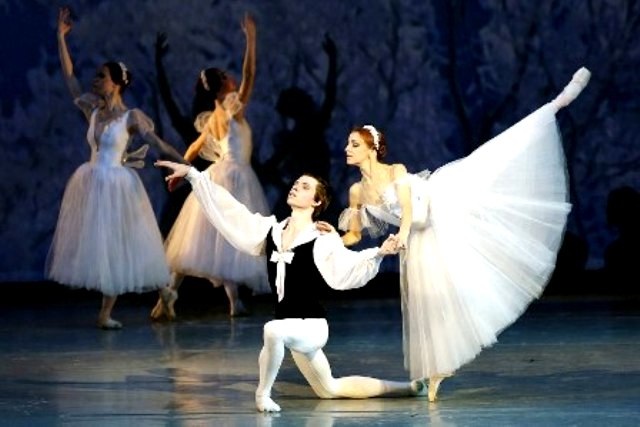 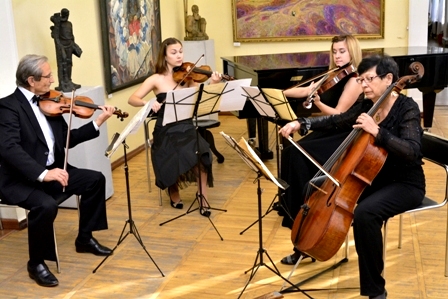 В 2015 году 1320 спектаклей 
и концертных программ 
посетили  438 тысяч 
зрителей
МЕЖДУНАРОДНОЕ СОТРУДНИЧЕСТВО
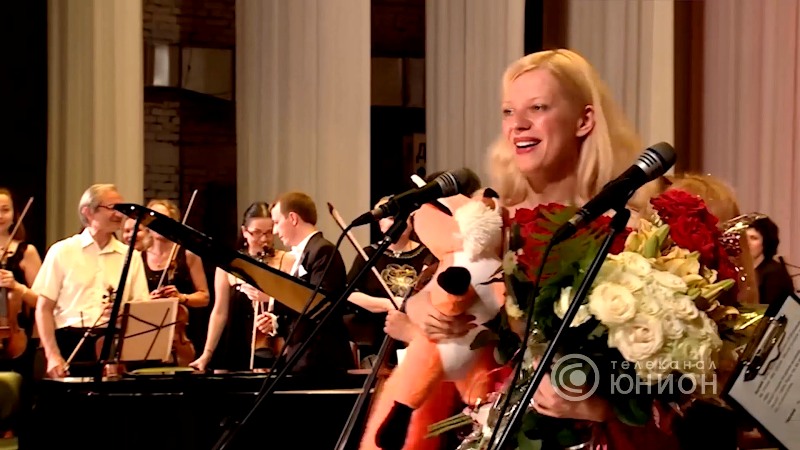 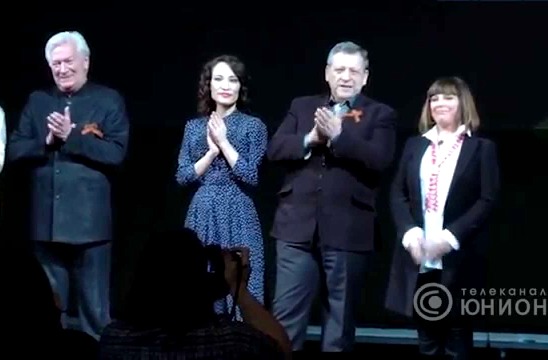 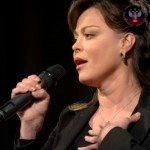 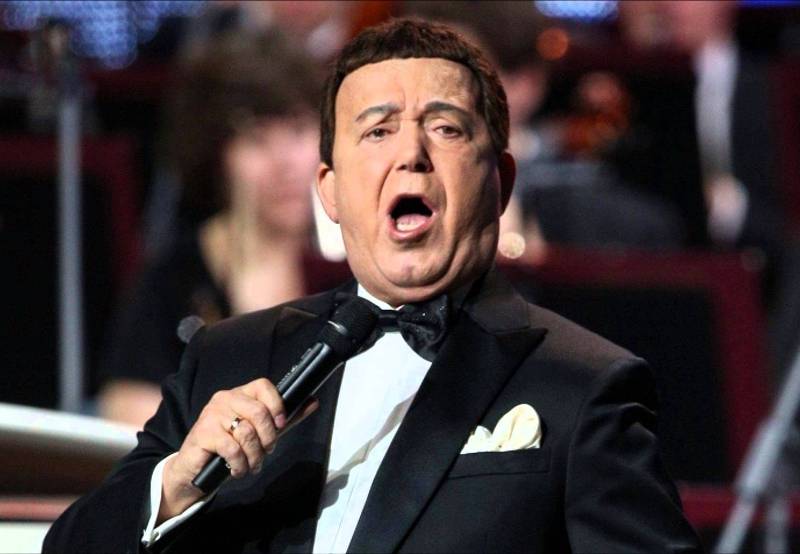 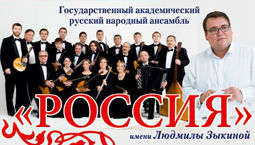 При поддержке Министерства культуры ДНР 
в 2015 году проведено более 50 мероприятий 
с участием творческих коллективов и исполнителей
из Российской Федерации и других стран.
ВОССТАНОВЛЕНИЕ ИНФРАСТРУКТУРЫ
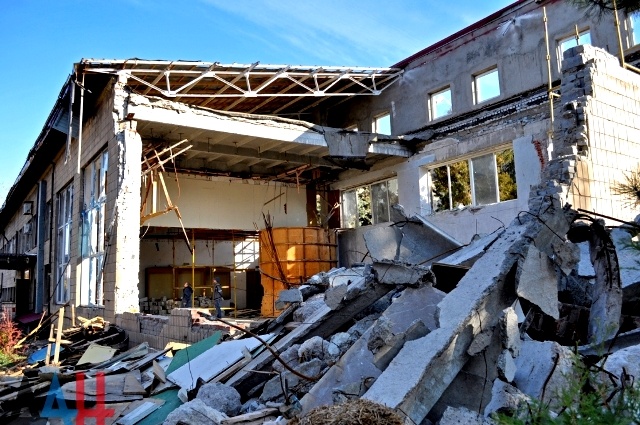 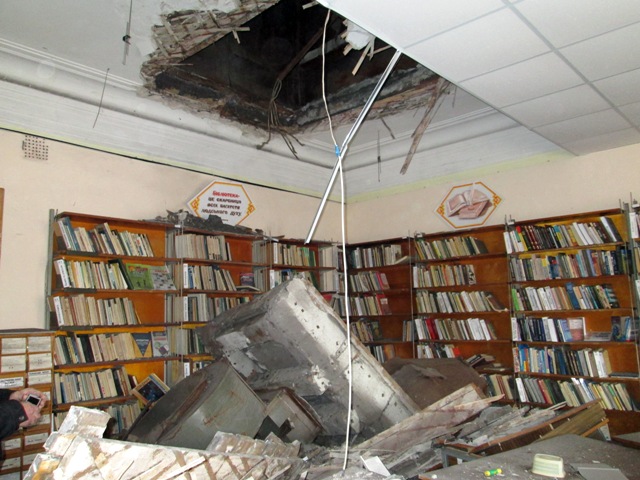 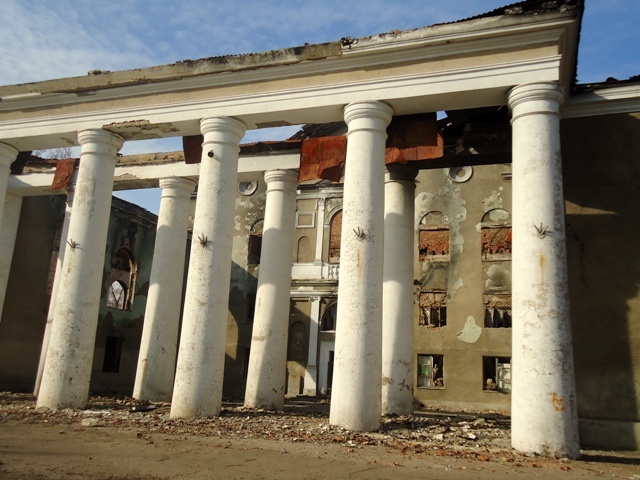 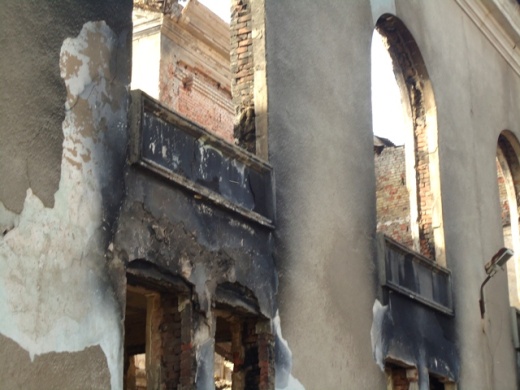 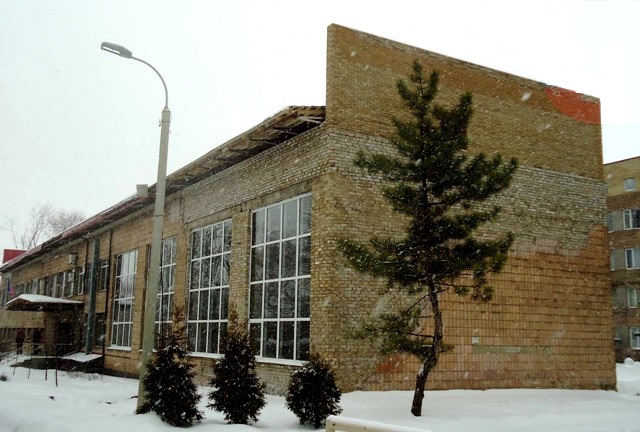 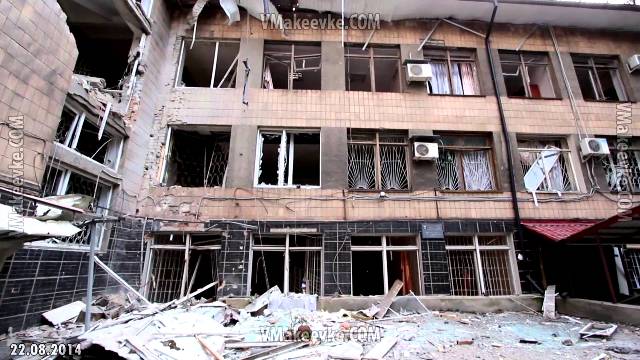 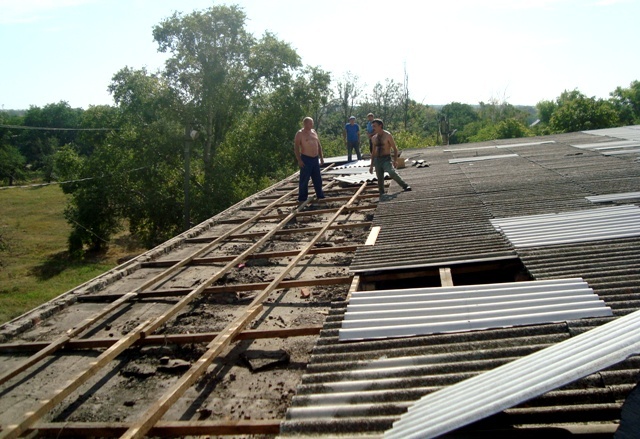 В результате артиллерийских обстрелов пострадали 
125 объектов культуры. Частично восстановлено 42 %. 
Полного восстановления требуют 51 % учреждений.
ОСНОВНЫЕ ЗАДАЧИ НА 2016 ГОД:
ФЕСТИВАЛЬ ИСКУССТВ ДОНЕЦКОЙ НАРОДНОЙ РЕСПУБЛИКИ
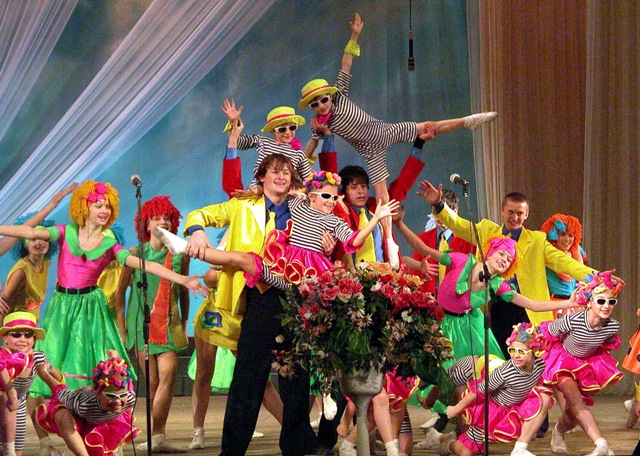 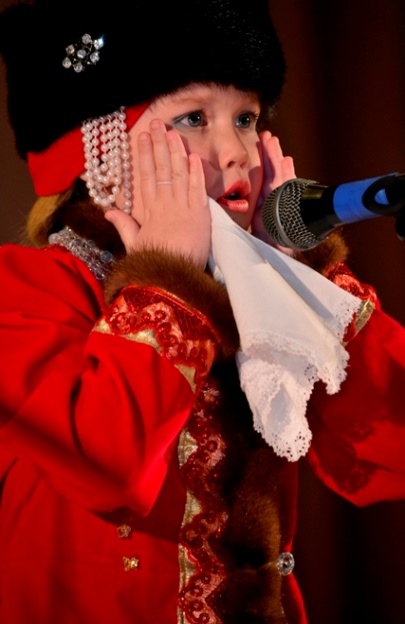 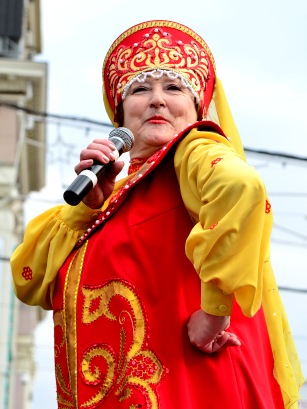 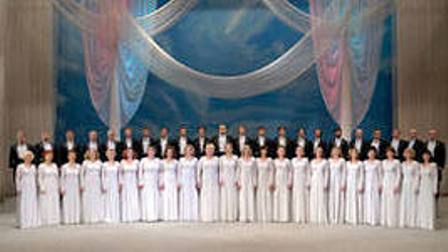 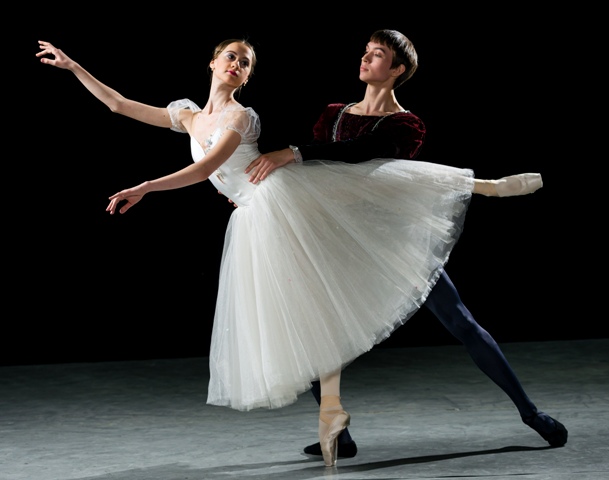 Согласно Указу Главы Донецкой Народной Республики
№ 21 от 08.02.2016  в феврале-мае 2016 г. в республике 
проводится ФЕСТИВАЛЬ ИСКУССТВ
ГОД ЧТЕНИЯ В ДОНЕЦКОЙ НАРОДНОЙ РЕСПУБЛИКЕ
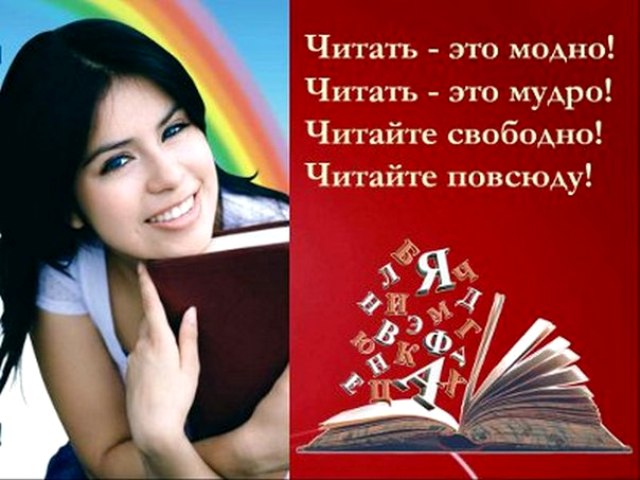 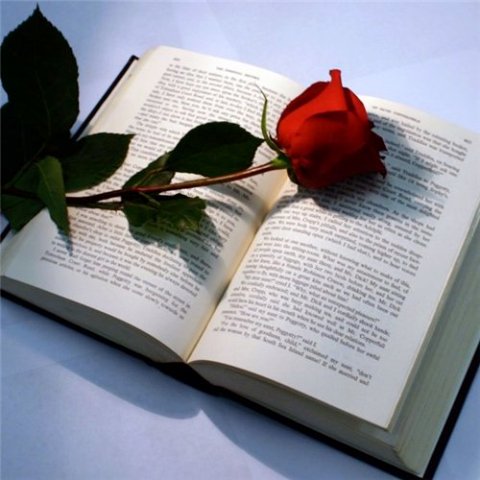 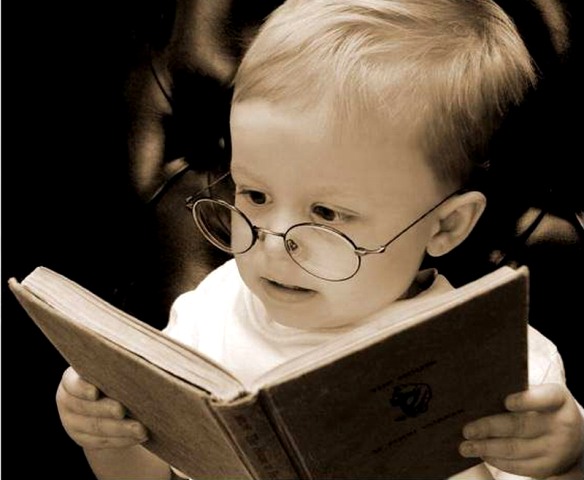 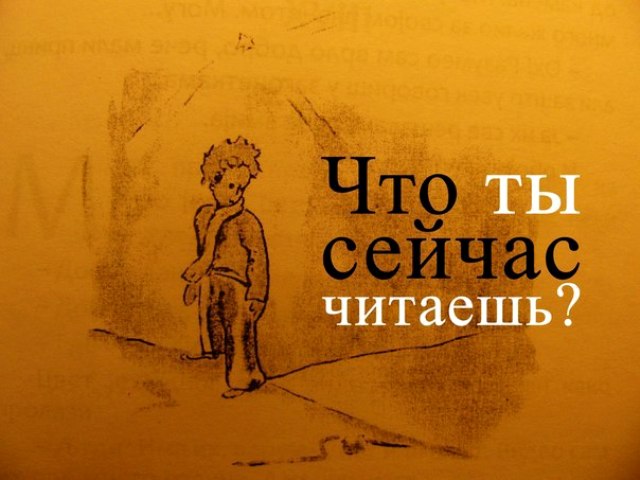 2016 год Указом Главы Донецкой Народной Республики
№ 22 от 08.02.2016 объявлен ГОДОМ ЧТЕНИЯ
КУЛЬТУРНО-ПРОСВЕТИТЕЛЬСКИЙ ПРОЕКТ
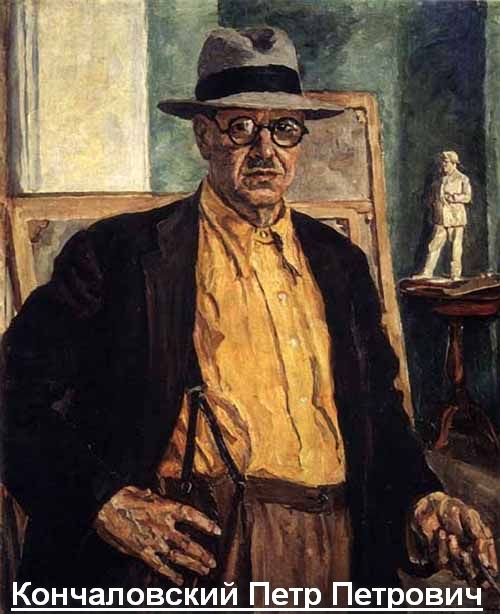 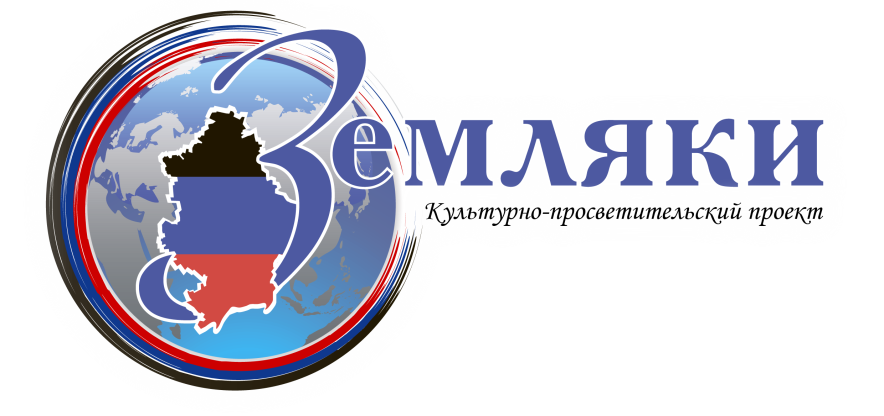 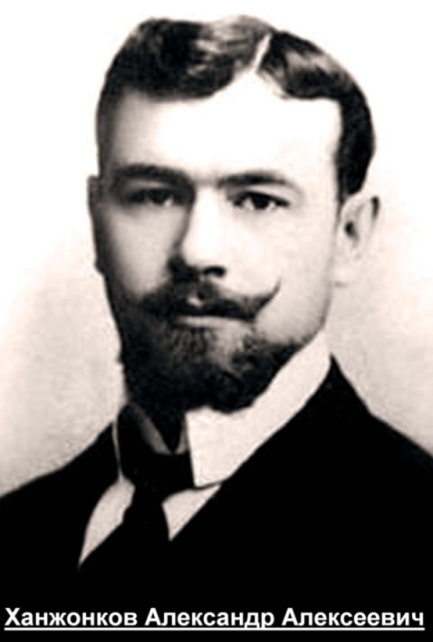 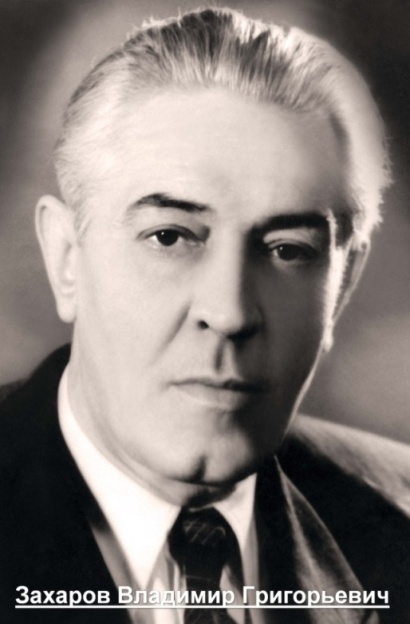 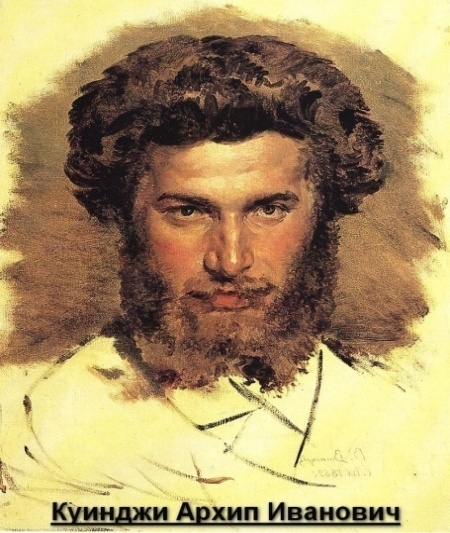 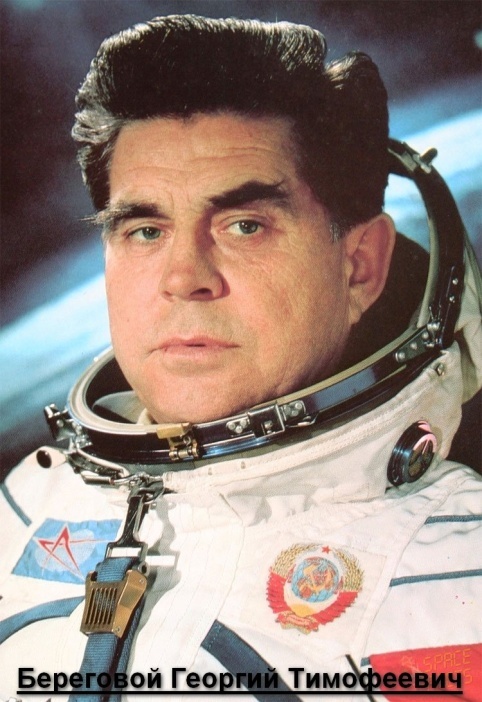 В 2016 году планируется проведение 
 культурно-просветительских мероприятий 
    к юбилейным датам наших земляков
125 ЛЕТ СО ДНЯ РОЖДЕНИЯ СЕРГЕЯ ПРОКОФЬЕВА
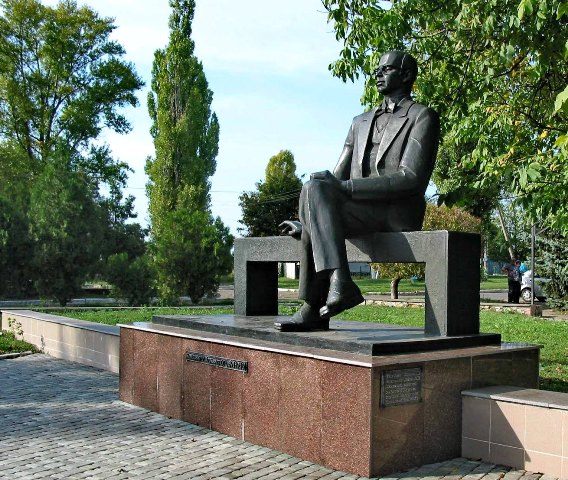 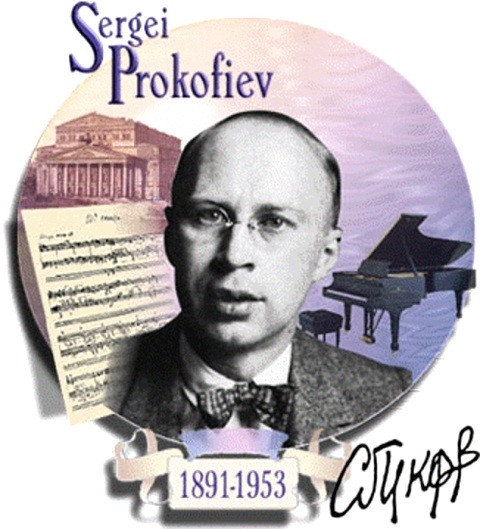 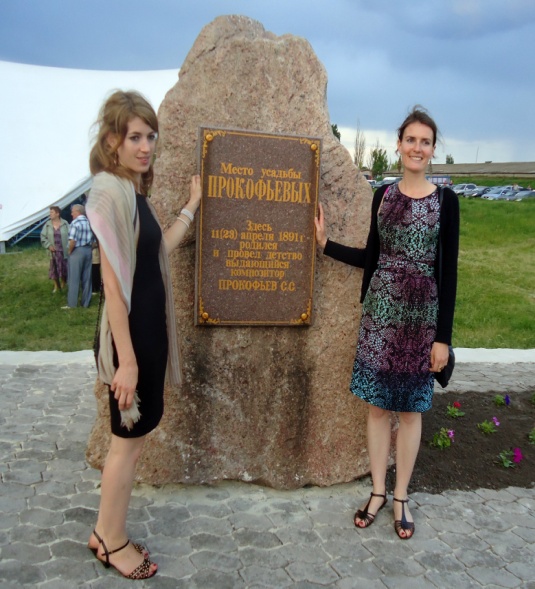 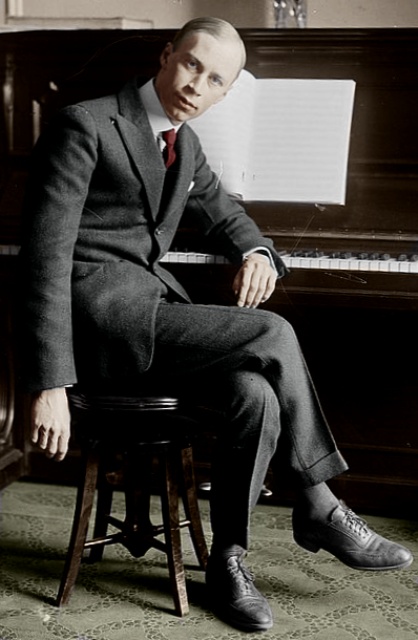 К юбилею композитора состоится цикл 
концертов с участием ведущих исполнителей